The Food Secuity Task Force Website Transition
October 5, 2022
Presented by:

DeJanelle Bovell, Equity Program Planner
DPH, Office of Anti-Racism and Equity/PHD

La Rhonda Reddic, Health Worker
 DPH, Office of Anti-Racism and Equity/PHD
New website moving to sf.govQuestions to answer:
[Speaker Notes: Current website
https://www.sfdph.org/dph/comupg/knowlcol/FSTF/default.asp]
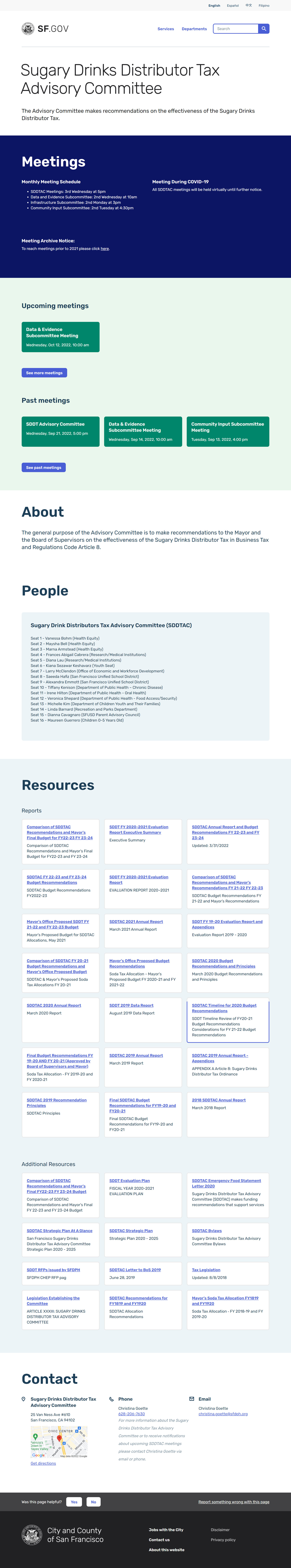 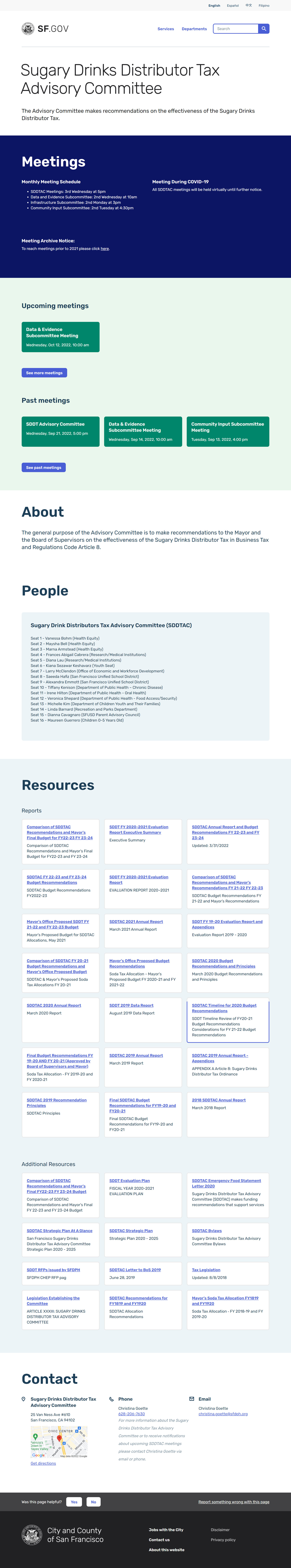 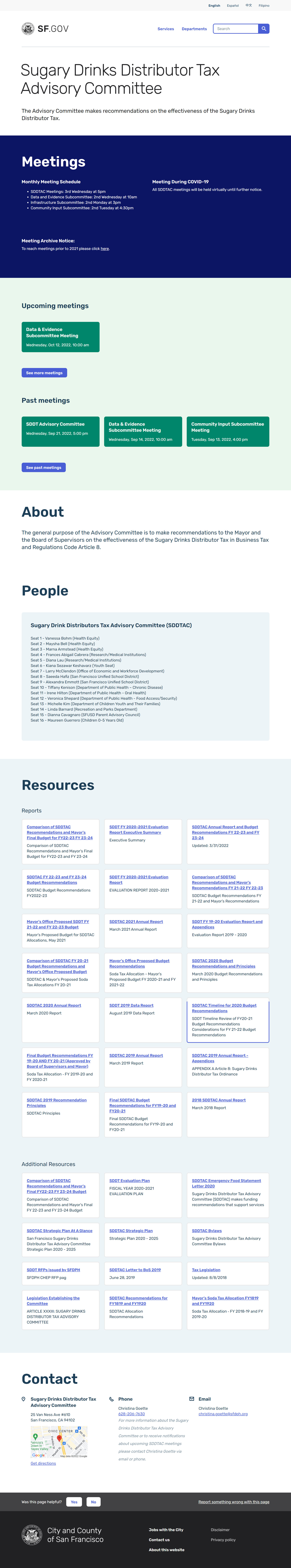 [Speaker Notes: People- logo representation
Resources – Go into previously shared]
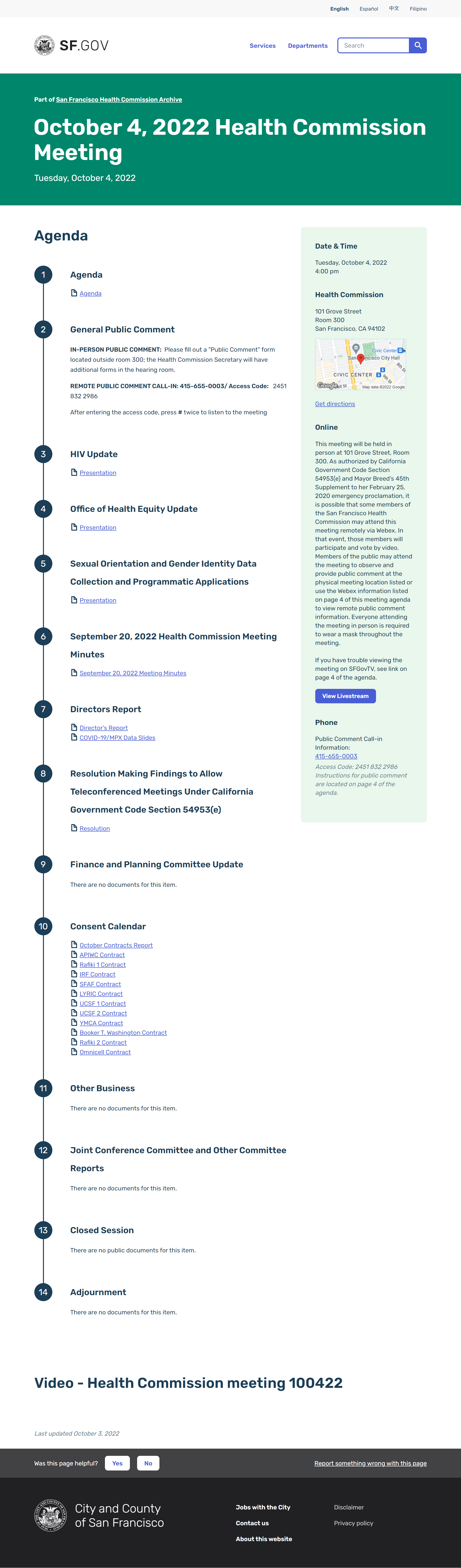 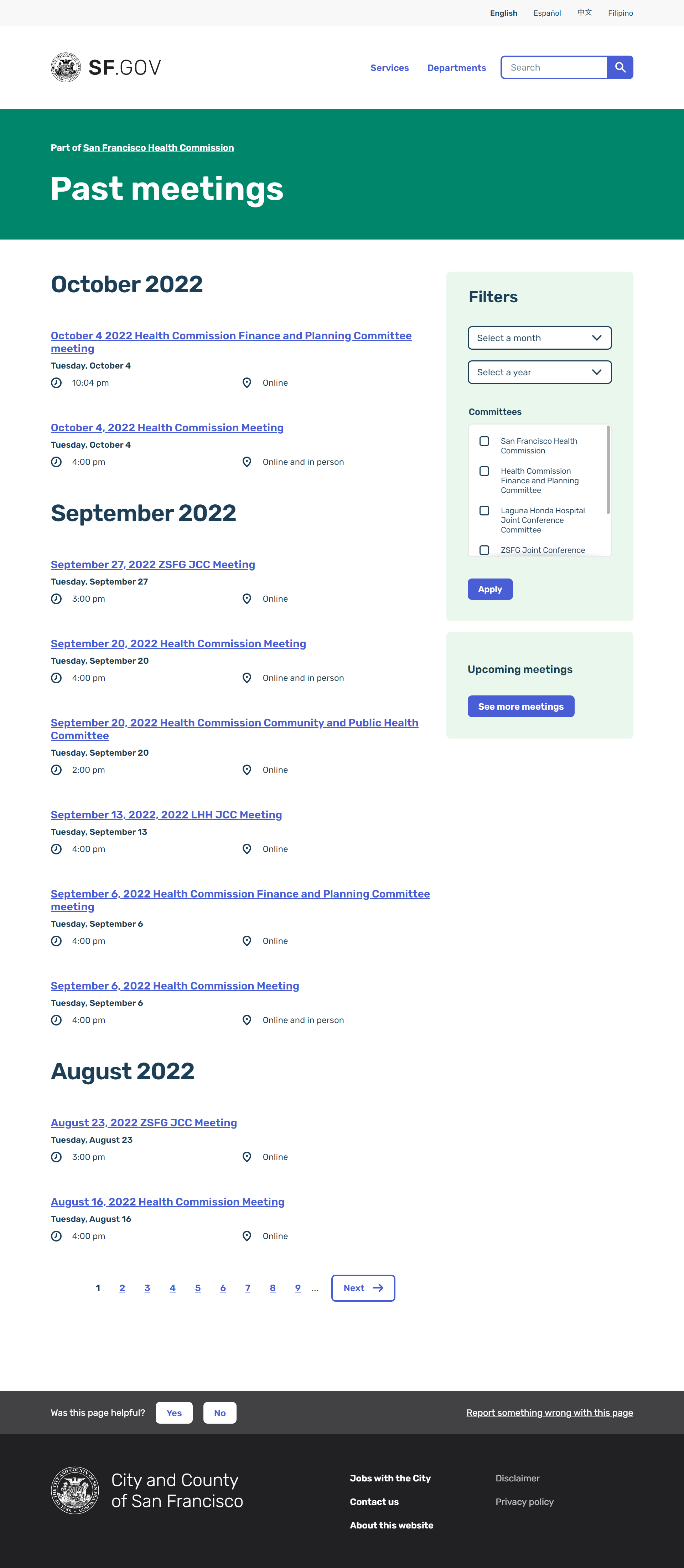 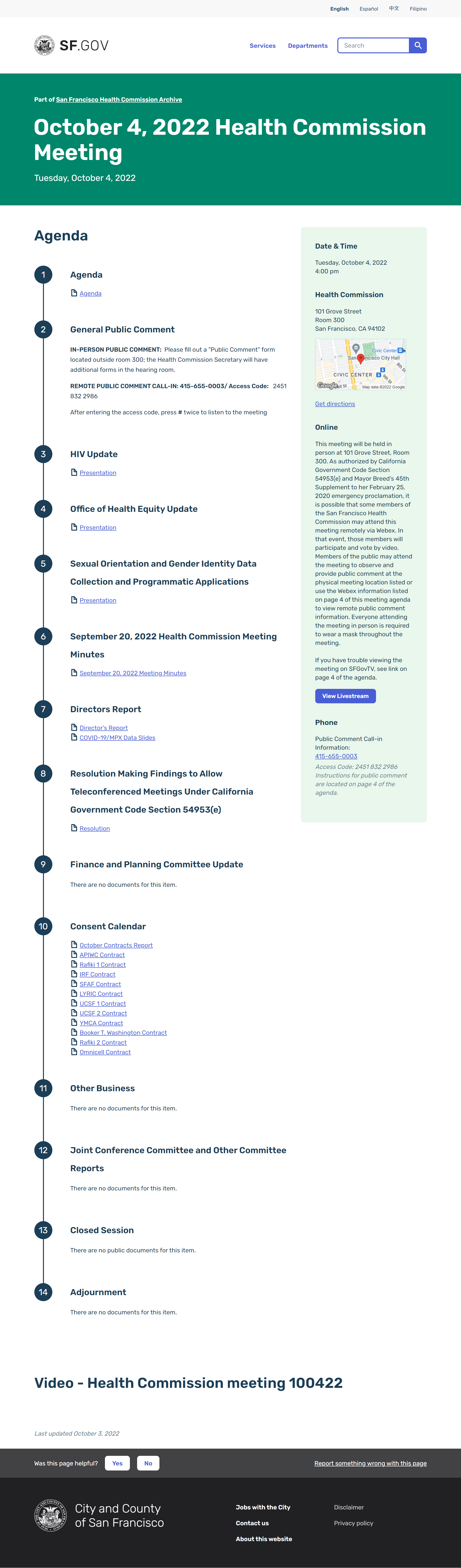 Timeline
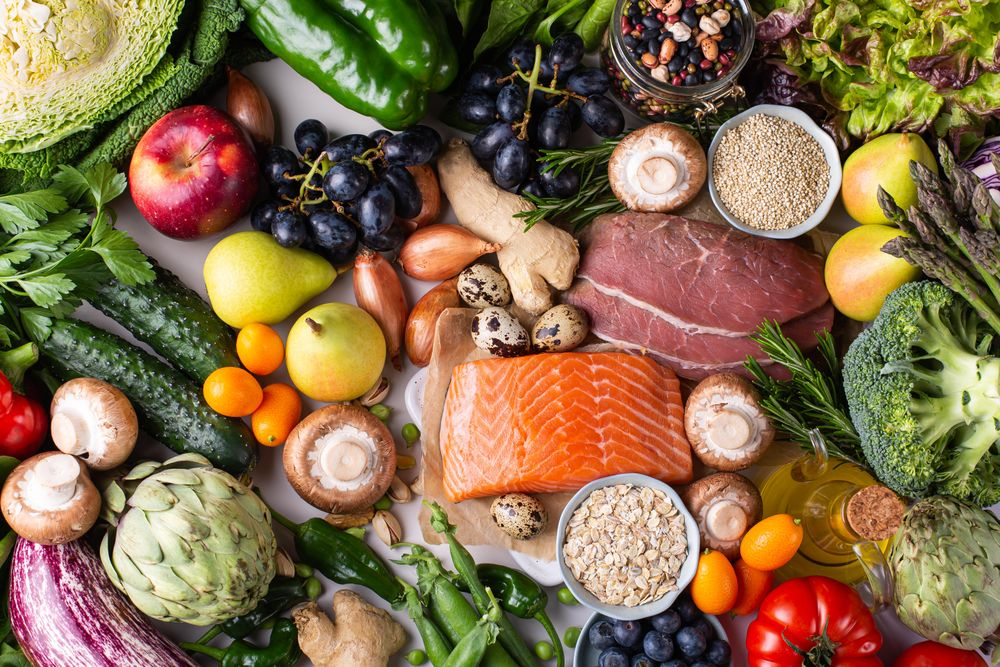 Next Steps
Please provide feedback by October 19, 2022

Contact us via email: 
Larhonda.reddic@sfdph.org
Dejanelle.bovell@sfdph.org

Quick Links
Current FSTF site: www.sfdph.org/dph/comupg/knowlcol/FSTF/default.asp 
Health commission new site: https://sf.gov/meeting/october-4-2022/october-4-2022-health-commission-meeting
Sugary drinks new site: https://sf.gov/public-body/sugary-drinks-distributor-tax-advisory-committee
Jamboard Discussion